This Is My Family Tree
5.
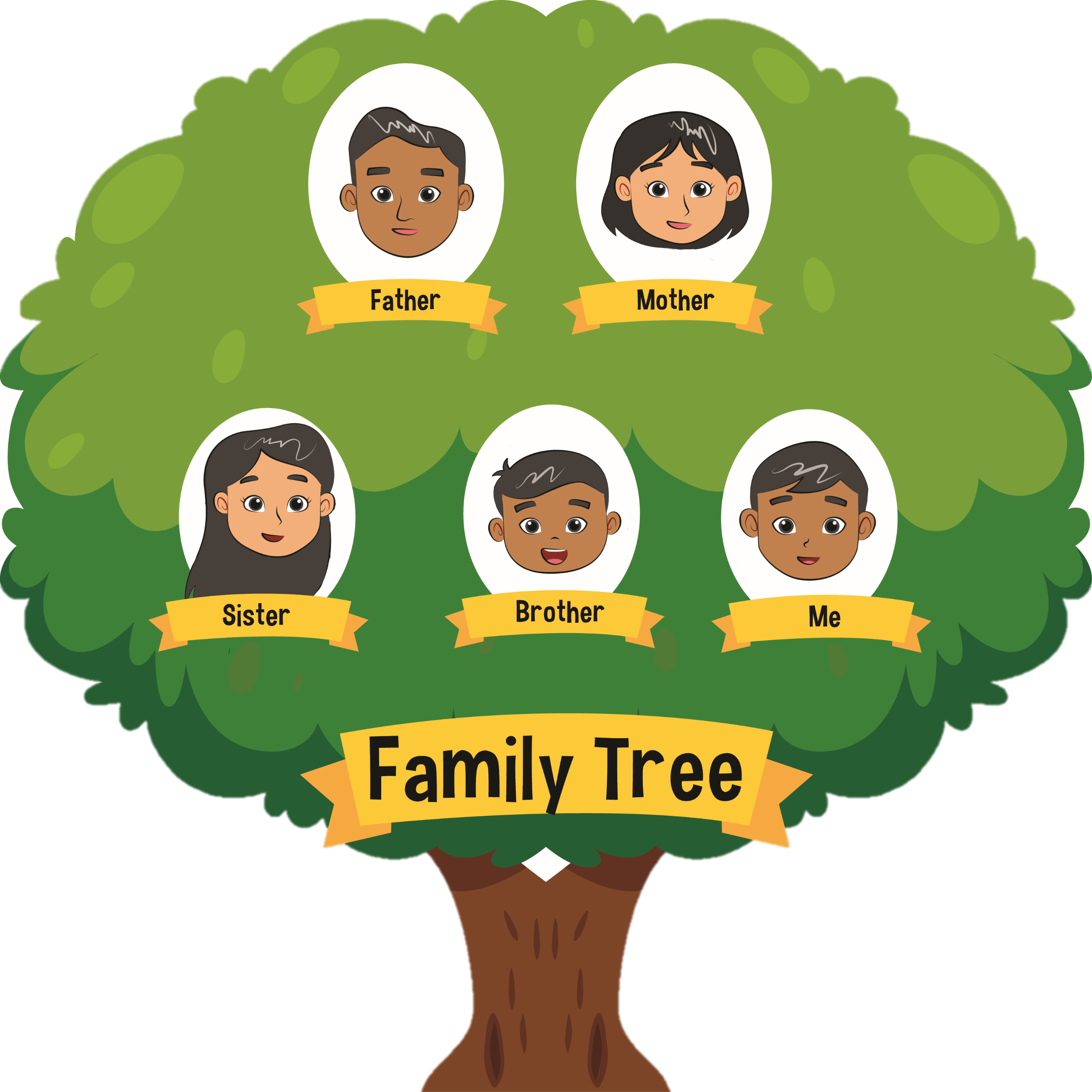 Identify activities
Ask and tell about activities
Describe family
Theme: My Big Family’s Picnics
Look and say.
D.
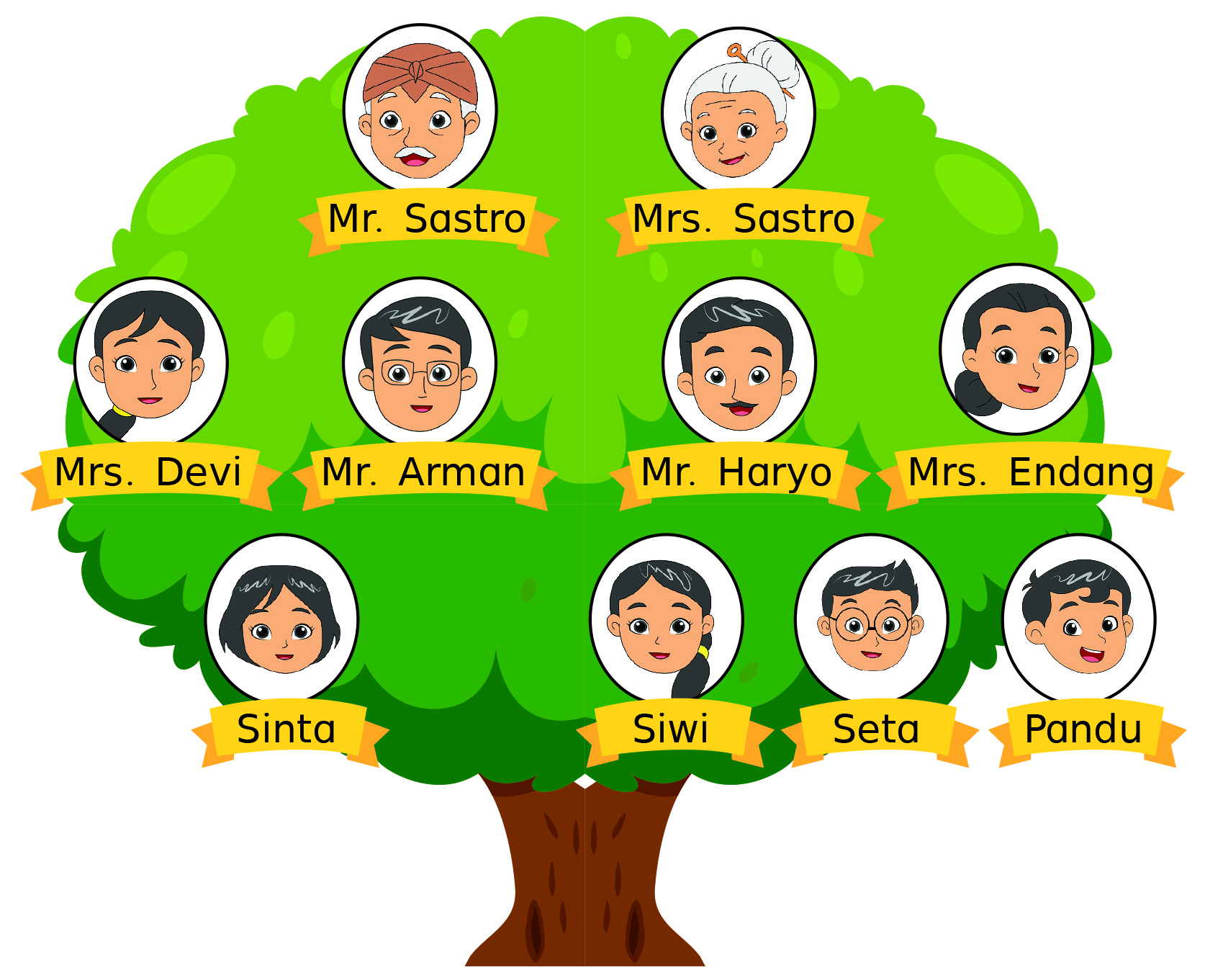 Say a chant.
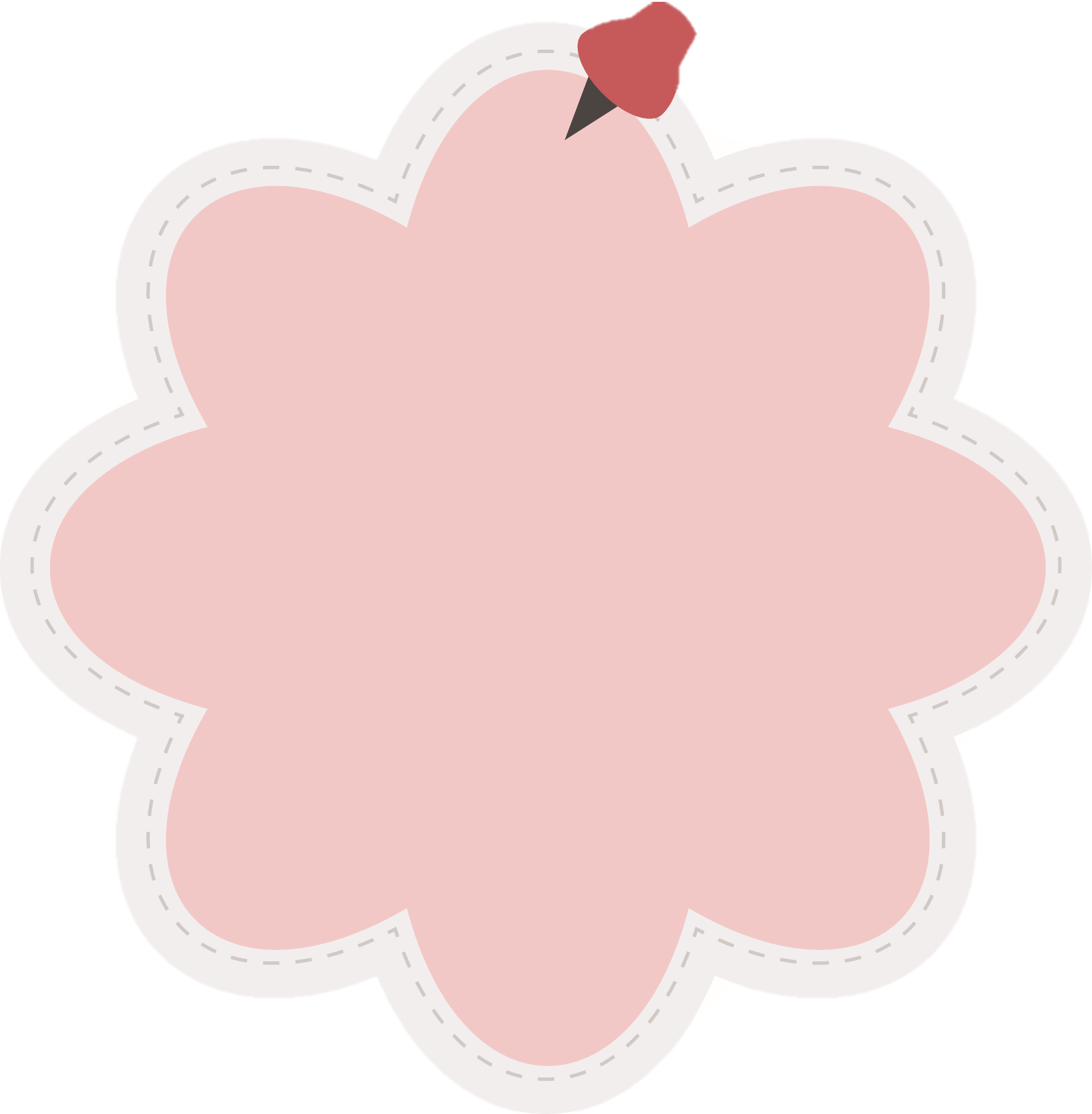 F.
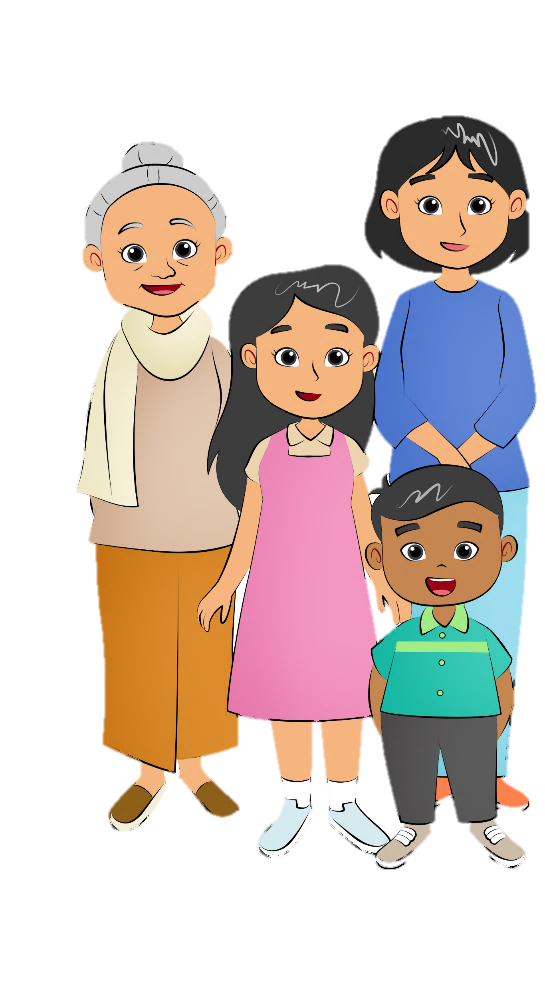 Family Chant

Who is in the family?
Hmmm. Let me see.
There is a mother.
There is a father.
There is a daughter and a son, too.

Who is in the family?
Hmmm. Let me see.
There is a grandpa.
There is a grandma.
There is a cousin, uncle, and aunt.
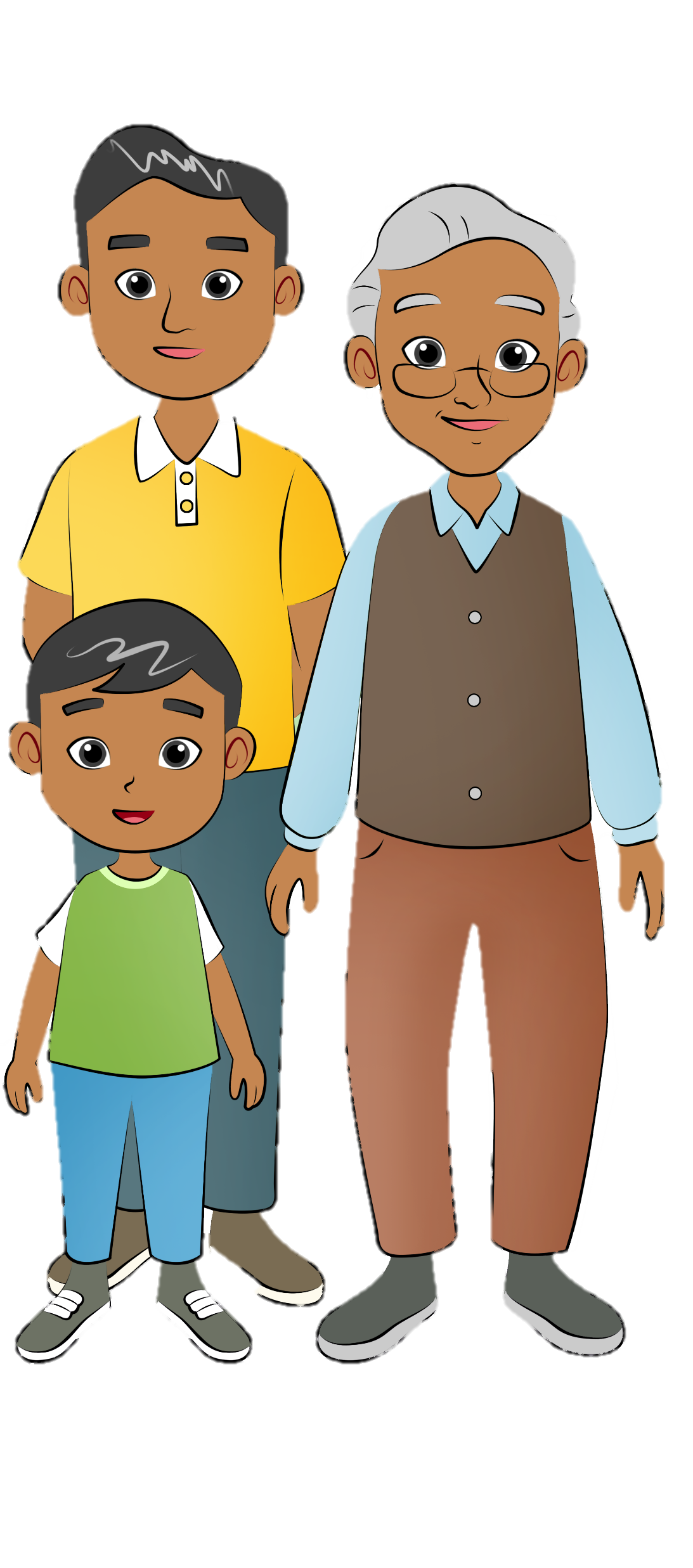 Listen and do.
G.
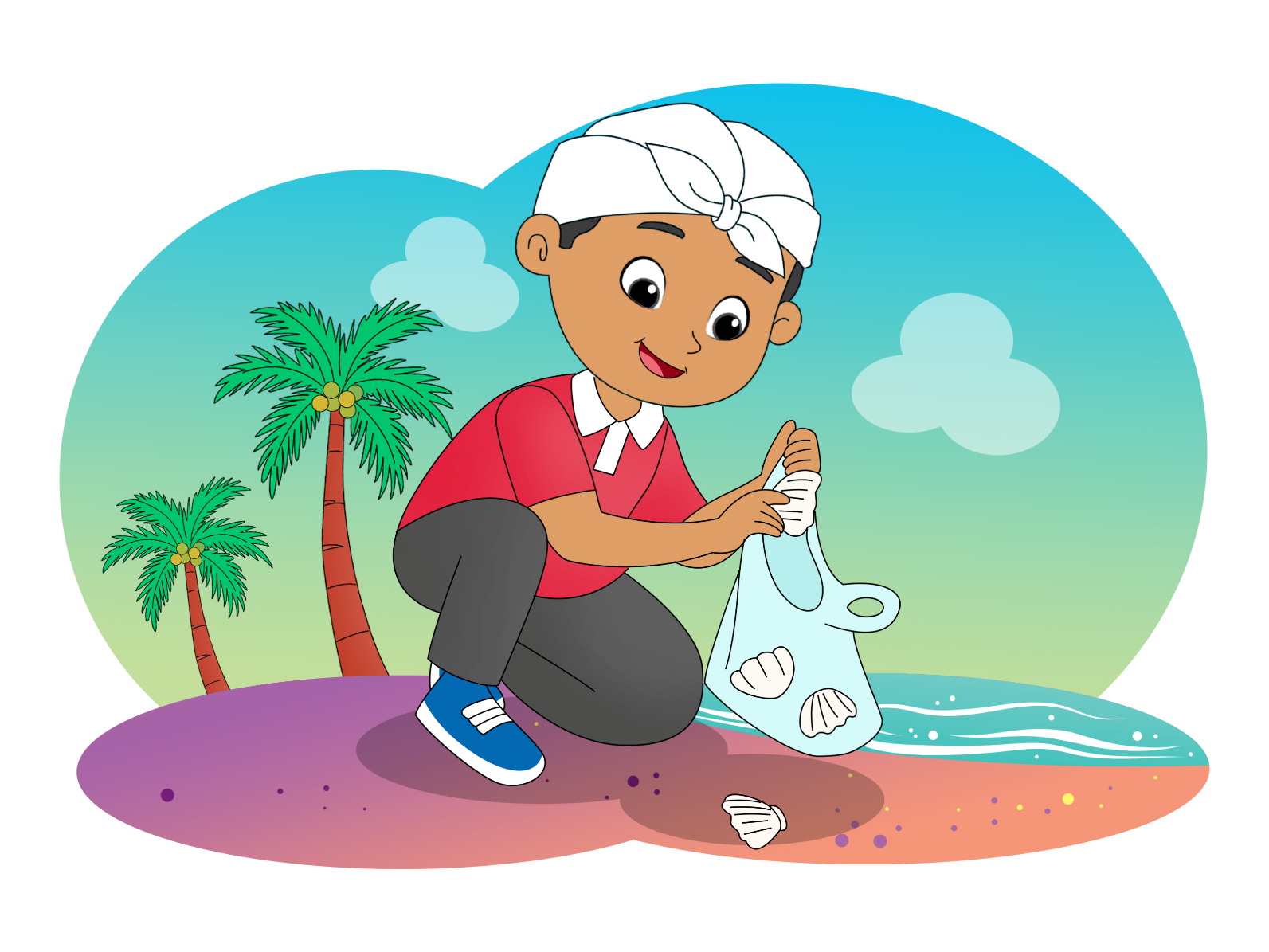 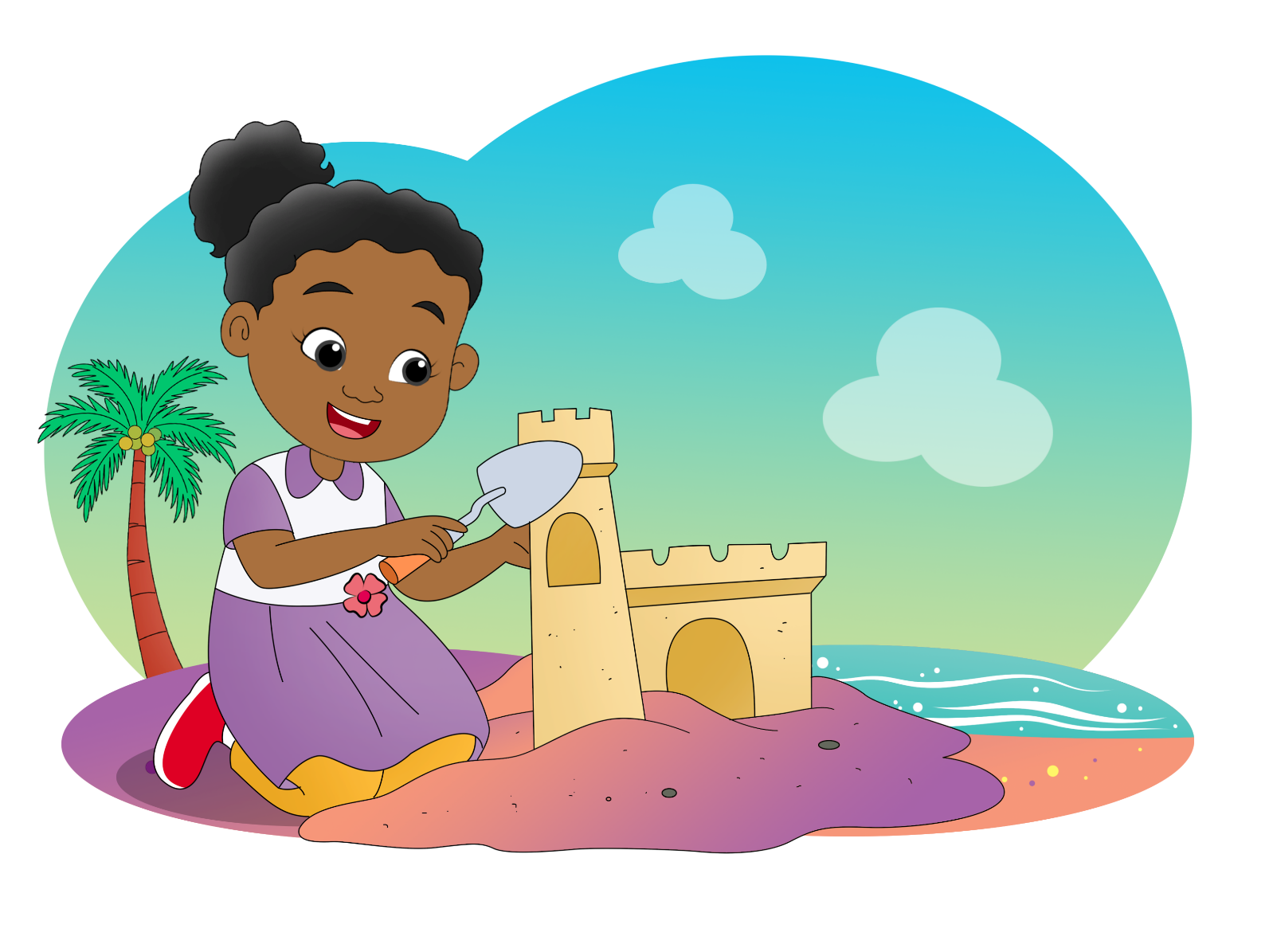 Build a sandcastle.
Collect sea shells.
Listen and do.
G.
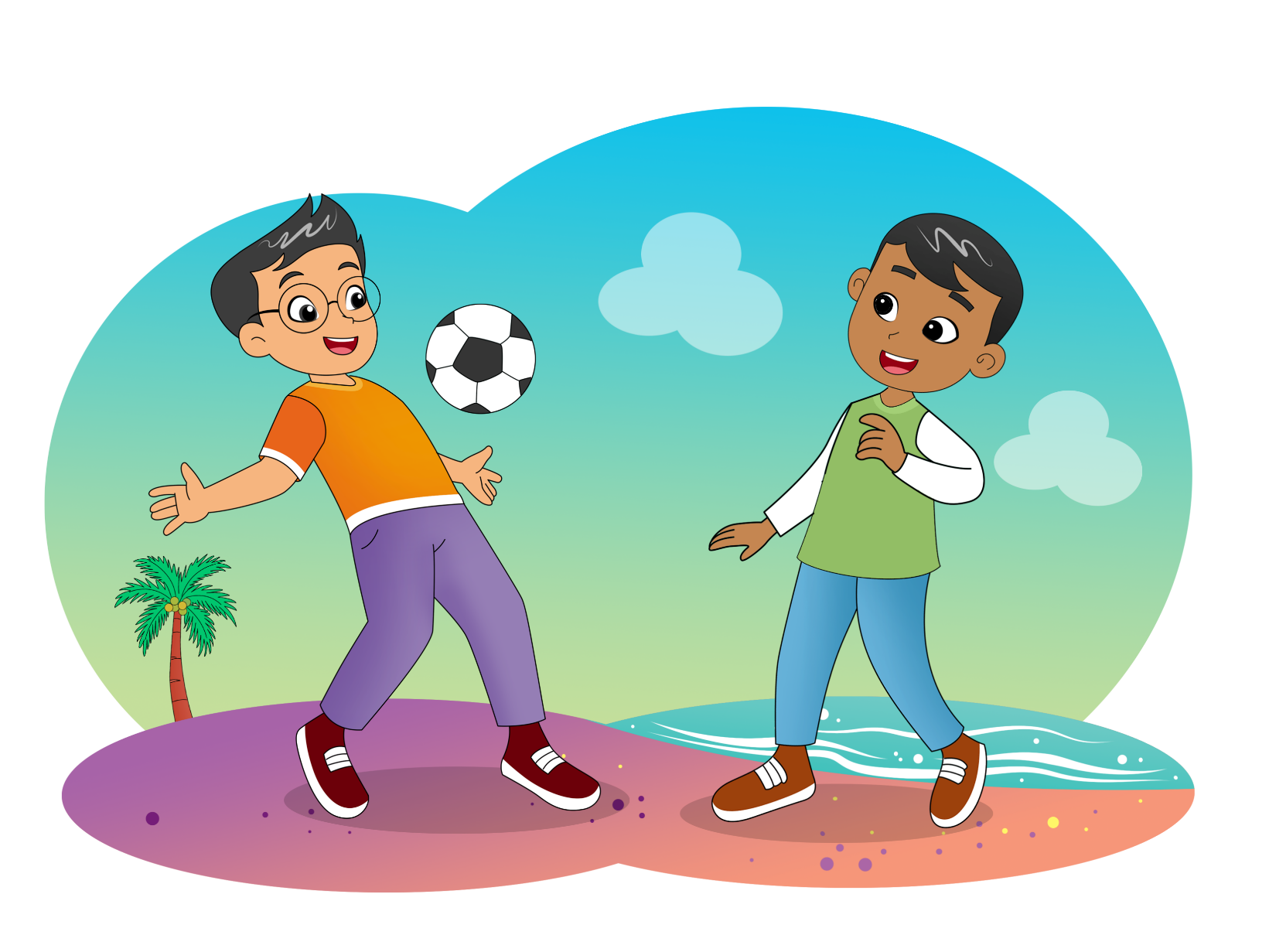 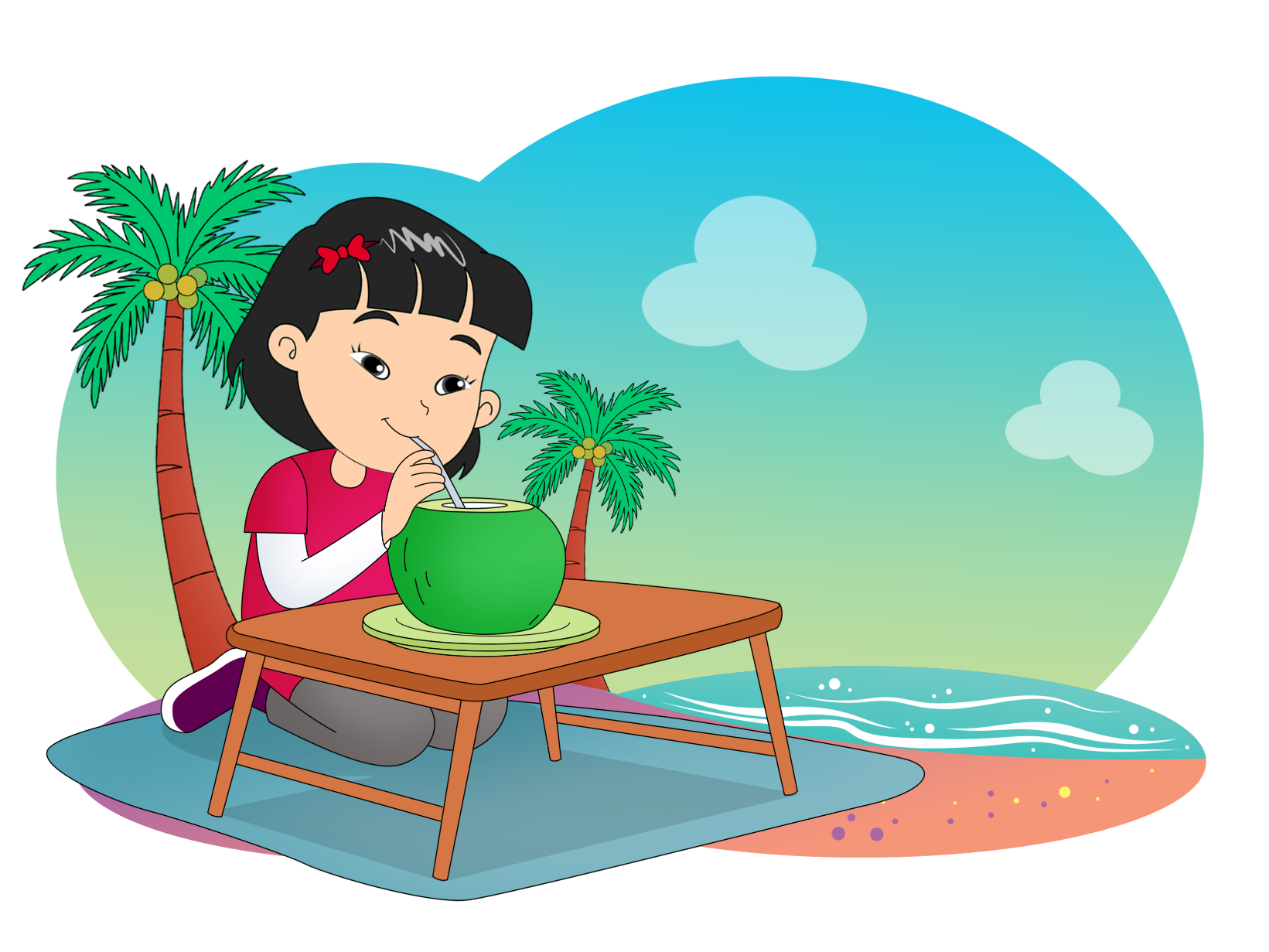 Play beach football.
Drink coconut water.
View and sing.
I.
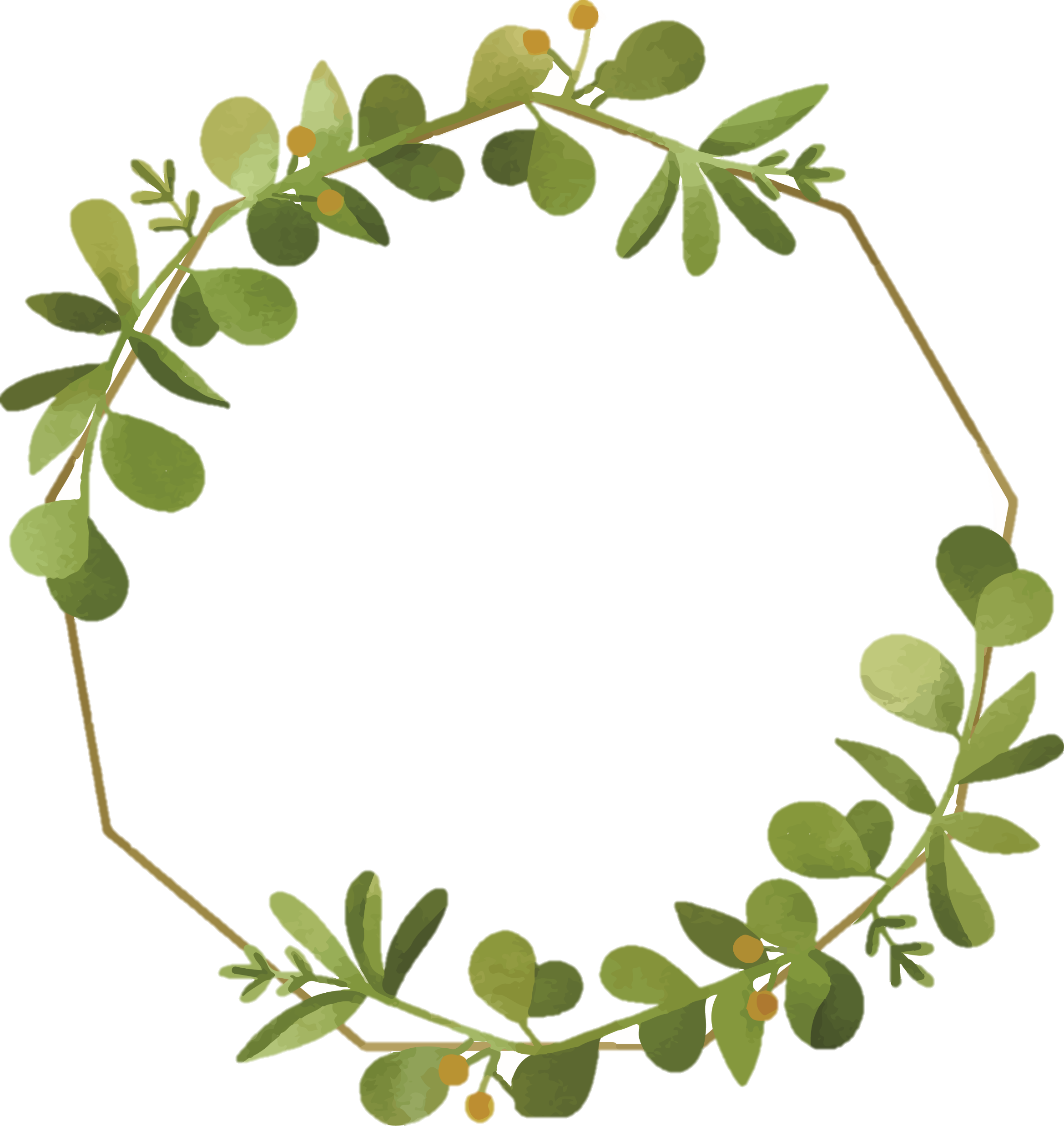 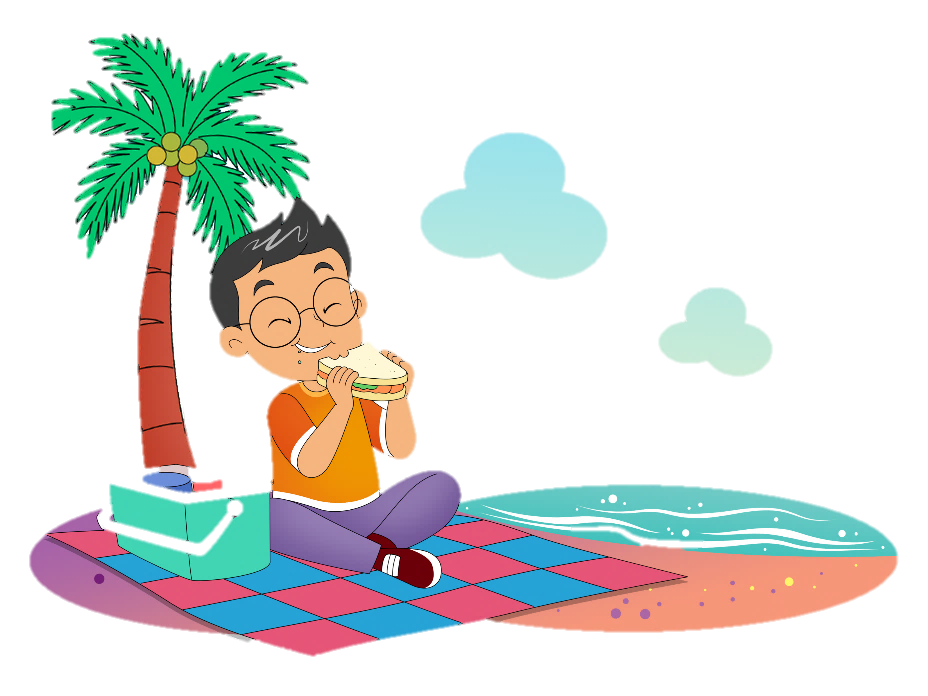 Seta’s Having a Picnic

Seta’s having a picnic, 
picnic, picnic
 Seta’s having a picnic 
all day long.

Pandu’s flying a kite, 
a kite, a kite
Pandu’s flying a kite 
all day long.
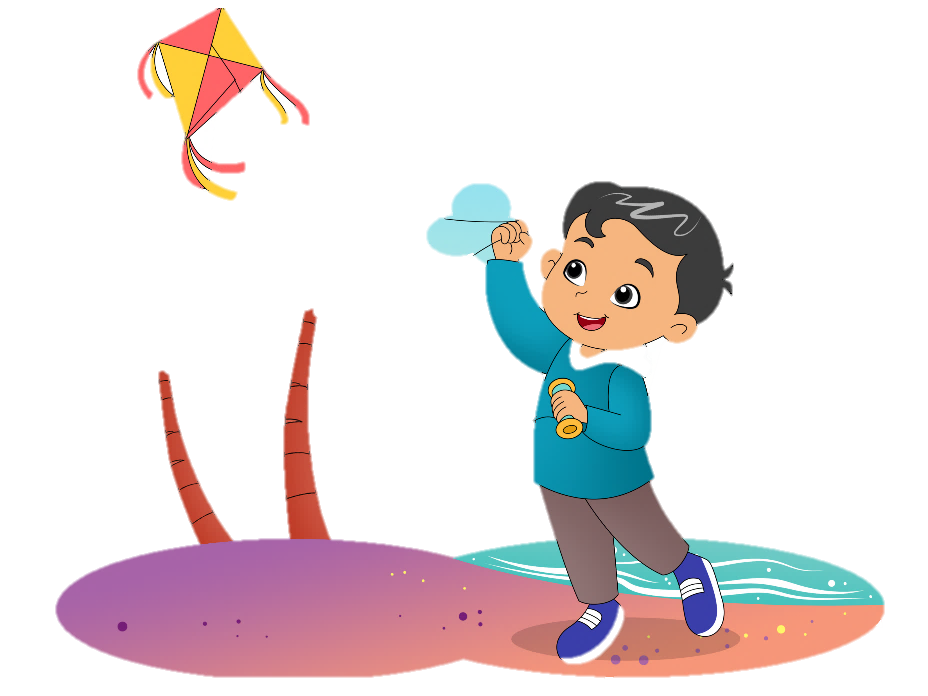 Play a game.
K.
What am I doing?
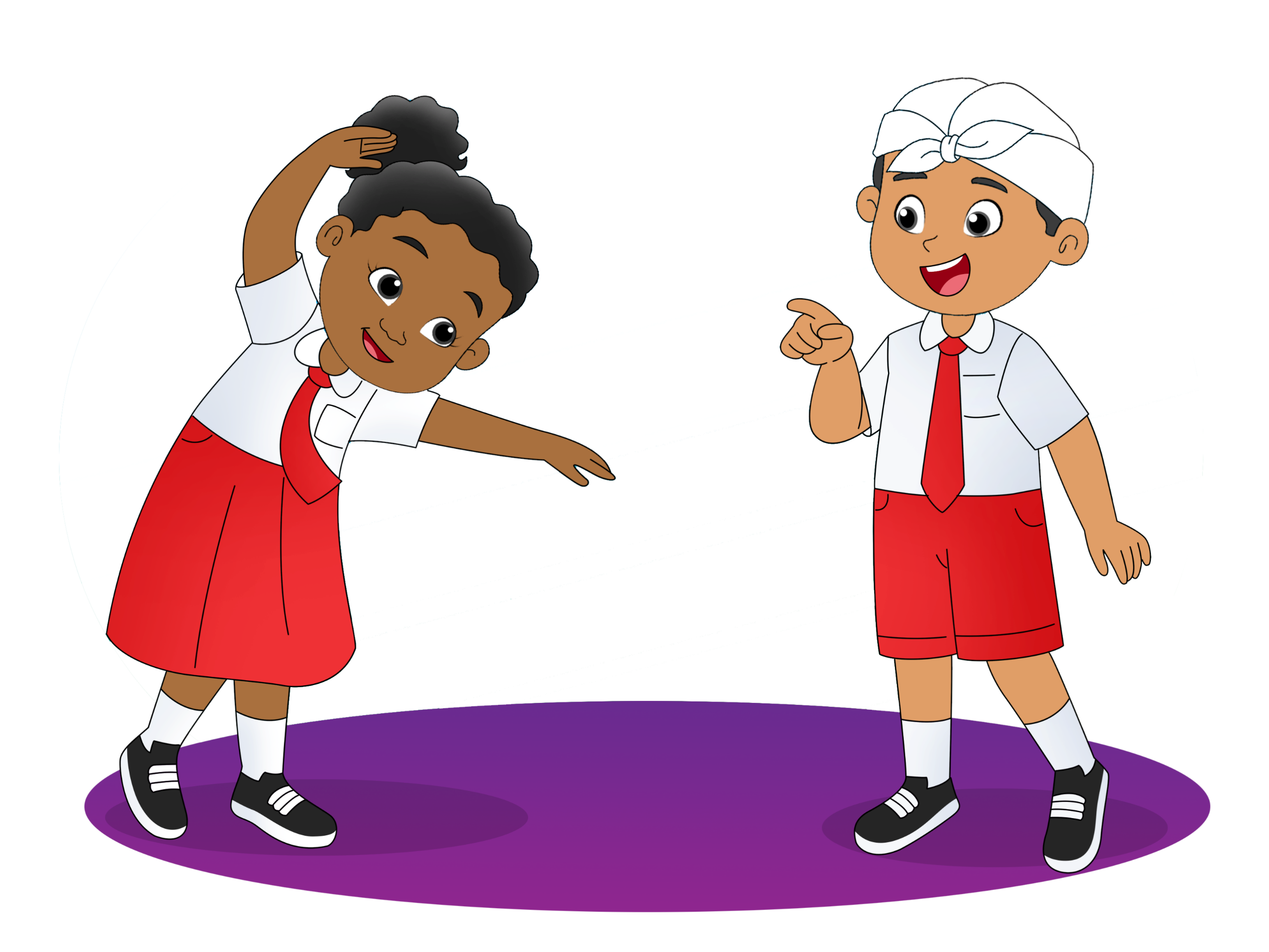 Are you flying?
No, I am not.
Are you swimming?
Yes, I am.
Read for fun.
N.
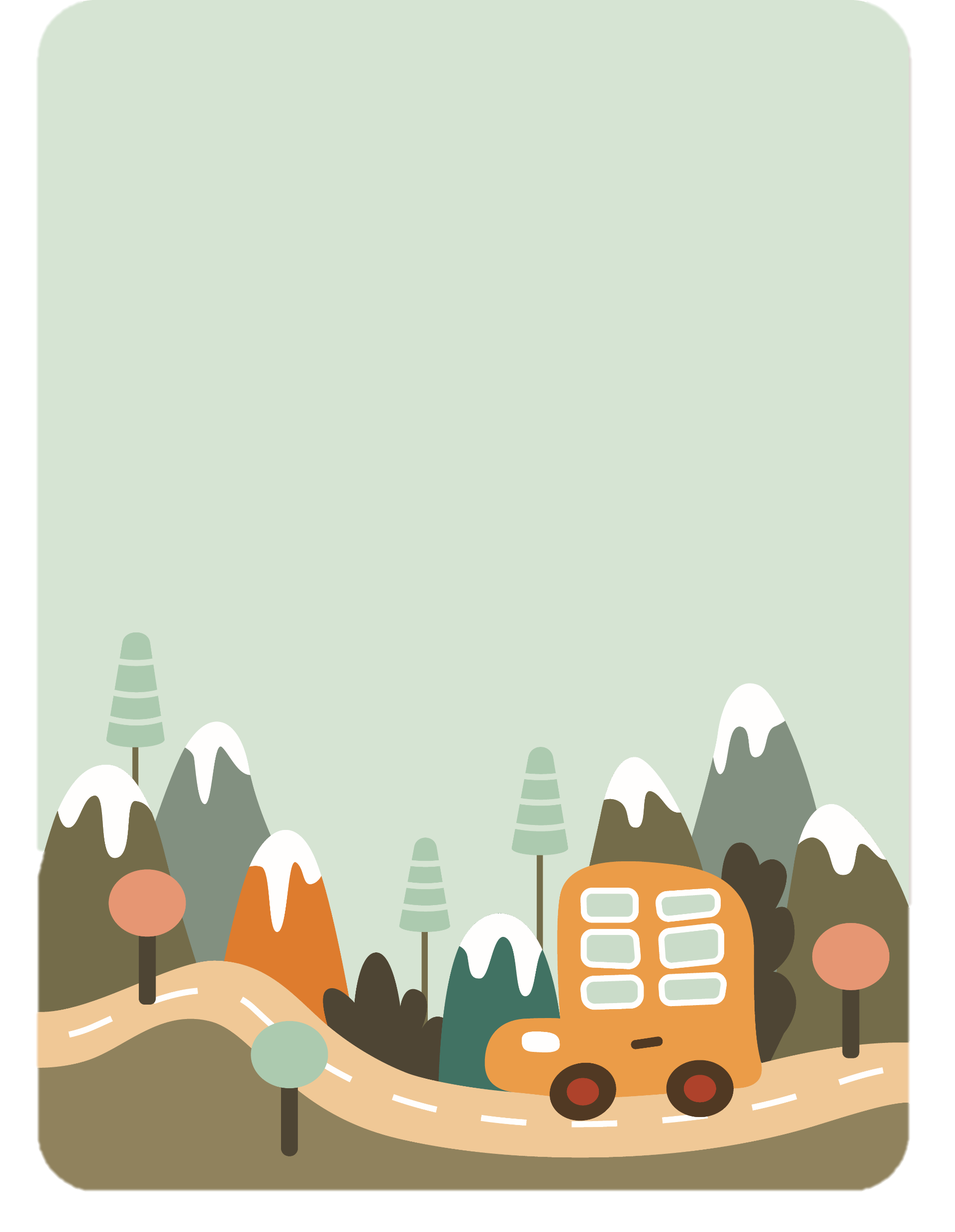 Picnic

Picnicking with family is a must. It is a relaxing activity during weekends or holidays. People go to the park, the side of a river, or a mountain slope. Enjoying the fresh air and seeing beautiful scenery is a very good way to spend time with family. Besides being a leisure activity, picnic also makes the relationship among the family members stronger. Picnic is a good way to rest from busy days at school and work.
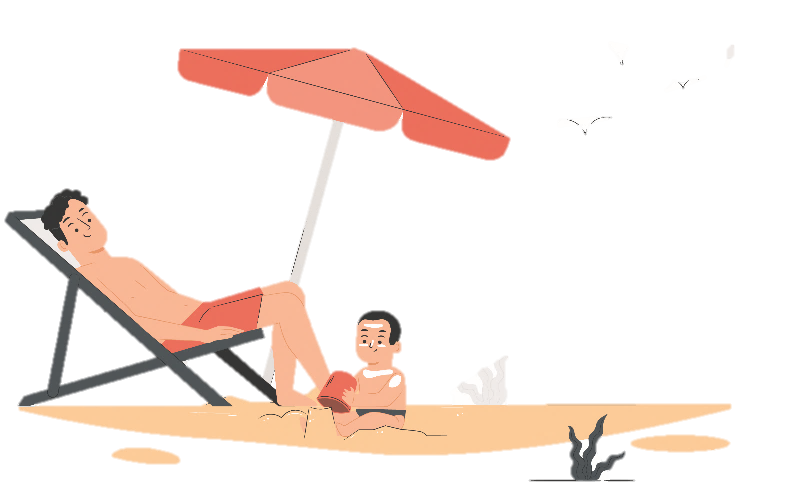 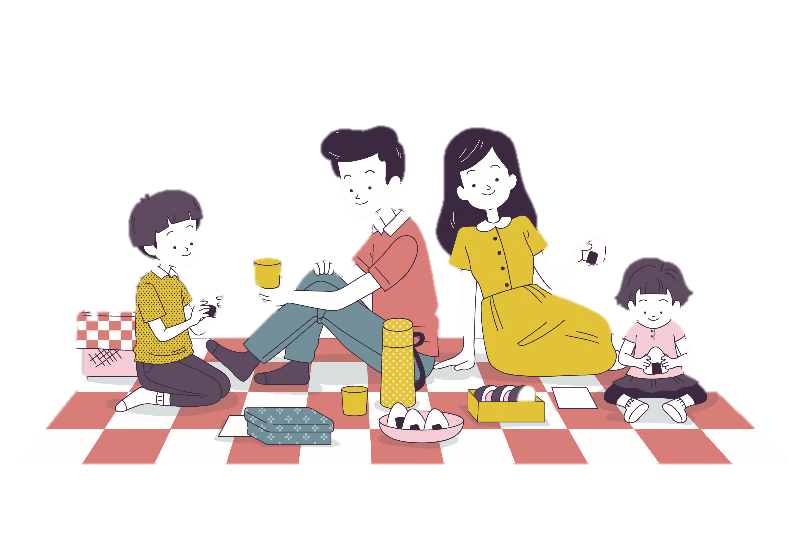 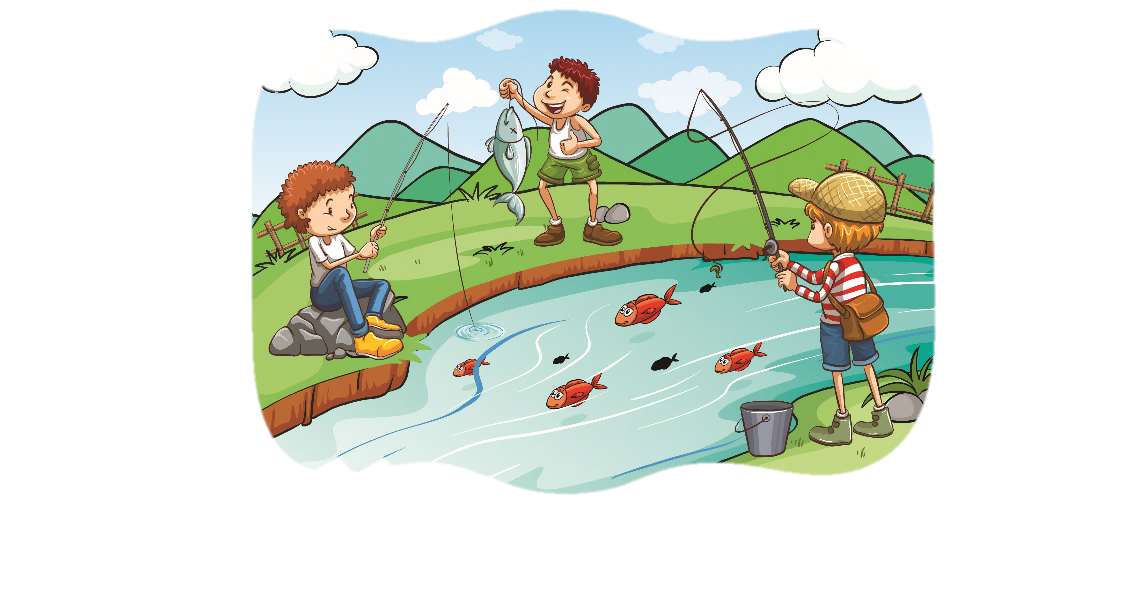 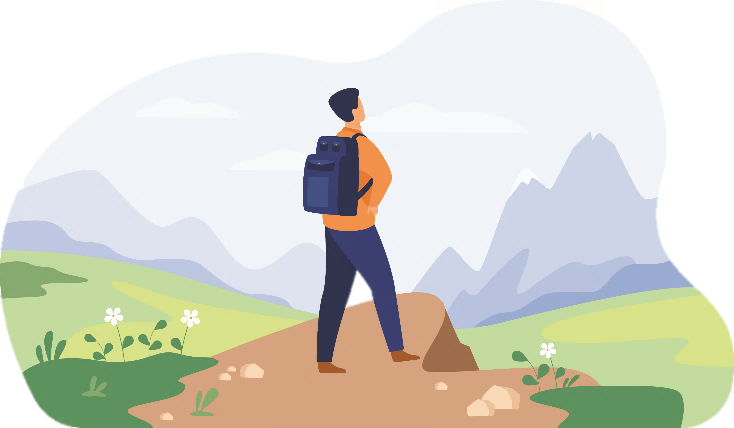